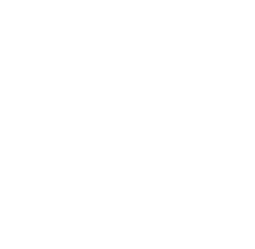 О РЕАЛИЗАЦИИ СОГЛАШЕНИЯ ПО СОЗДАНИЮ ТЕРРИТОРИИ ОПЕРЕЖАЮЩЕГО СОЦИАЛЬНО-ЭКОНОМИЧЕСКОГО РАЗВИТИЯ «СЕВЕРСК»
Смольникова Людмила Владимировна
Заместитель Главы Администрации ЗАТО Северск по экономике и финансам
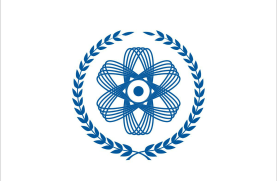 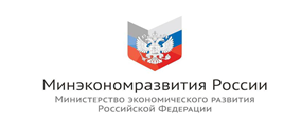 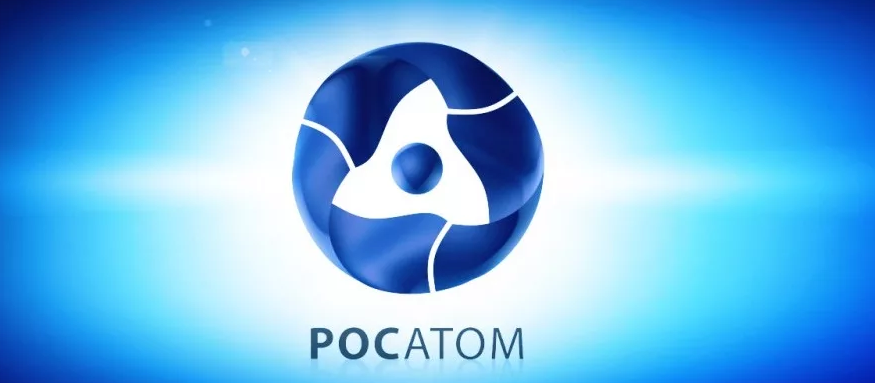 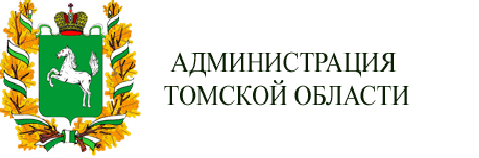 Администрация ЗАТО Северск
ПРАВИТЕЛЬСТВО РОССИЙСКОЙ ФЕДЕРАЦИИ
 

ПОСТАНОВЛЕНИЕ от 12.02.2019 № 132

 «О СОЗДАНИИ ТЕРРИТОРИИ ОПЕРЕЖАЮЩЕГО СОЦИАЛЬНО-ЭКОНОМИЧЕСКОГО РАЗВИТИЯ «СЕВЕРСК»
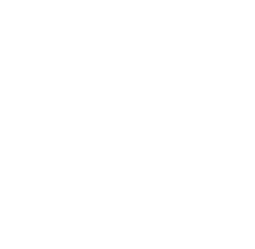 ПРЕИМУЩЕСТВА   статуса  ТОР для  ЗАТО  СЕВЕРСК
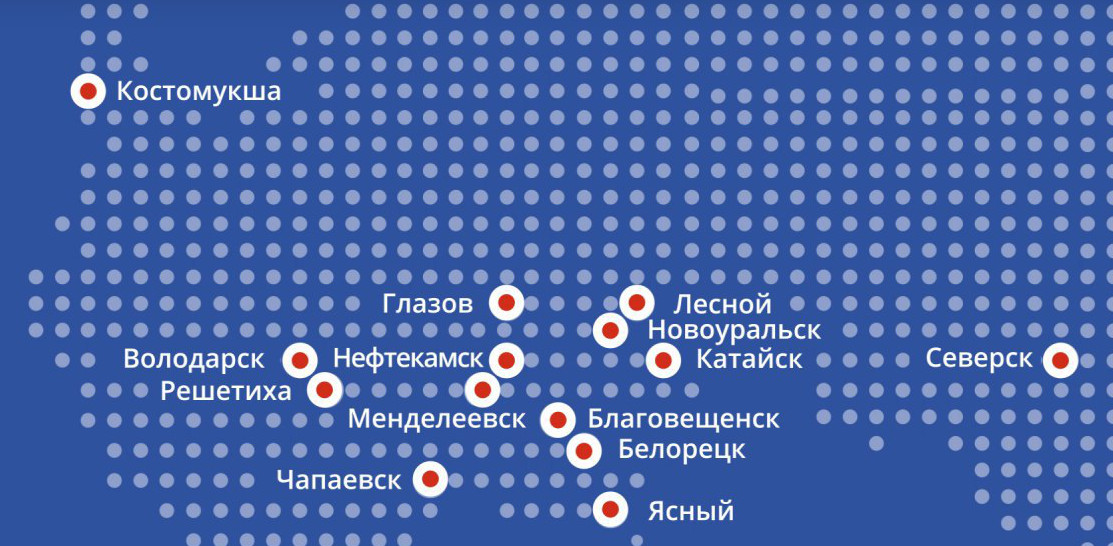 Рост экономической активности
Создание новых рабочих мест
Увеличение общего объема частных инвестиций в проекты
Создание и развитие наукоемких и высокотехнологичных производств
Диверсификация экономики, снижение зависимости от градообразующего предприятия
Развитие городской среды и инфраструктуры
ТОР «Северск» включает 10 земельных участков с общей площадью 135 га
2
ПЕРЕЧЕНЬ ВИДОВ ЭКОНОМИЧЕСКОЙ ДЕЯТЕЛЬНОСТИ ПРИ ОСУЩЕСТВЛЕНИИ КОТОРЫХ ДЕЙСТВУЕТ ОСОБЫЙ ПРАВОВОЙ РЕЖИМ ОСУЩЕСТВЛЕНИЯ ПРЕДПРИНИМАТЕЛЬСКОЙ ДЕЯТЕЛЬНОСТИ НА ТОР «СЕВЕРСК»
1. Производство пищевых продуктов (код ОКВЭД 10)
2. Производство химических веществ и химических продуктов (код ОКВЭД 20)
3. Производство лекарственных средств и материалов, применяемых в медицинских целях (код ОКВЭД 21)
4. Производство резиновых и пластмассовых изделий (код ОКВЭД 22)
5. Производство прочей неметаллической минеральной продукции (код ОКВЭД 23)
6. Производство металлургическое (код ОКВЭД 24)
7. Производство готовых металлических изделий, кроме машин и оборудования (код ОКВЭД 25)
8. Производство машин и оборудования, не включенных в другие группировки (код ОКВЭД 28)
9. Производство компьютеров, электронных и оптических изделий (код ОКВЭД 26)
10. Производство электрического оборудования (код ОКВЭД 27)
11. Производство автотранспортных средств, прицепов и полуприцепов (код ОКВЭД 29)
12. Производство прочих транспортных средств и оборудования (код ОКВЭД 30)
Деятельность по обработке вторичного сырья (код ОКВЭД 38.3)
1. Разработка компьютерного программного обеспечения, консультационные услуги в данной области и другие сопутствующие услуги (код ОКВЭД 62.0)
2. Деятельность в области информационных технологий (код ОКВЭД 63)
Научные исследования и разработки (код ОКВЭД 72)
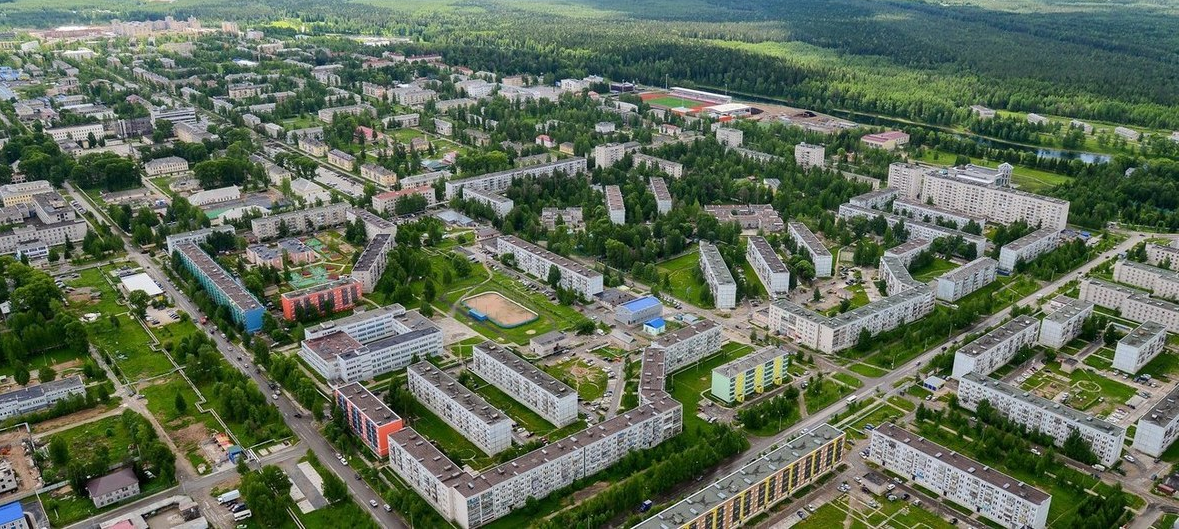 УСЛОВИЯ ВХОЖДЕНИЯ В ТОР «СЕВЕРСК»
Соответствие инвестиционного проекта разрешенным видам экономической деятельности.
Минимальный объем капитальных вложений в инвестиционный проект – не менее 10 млн. руб. в течение 3 лет со дня включения в реестр резидентов ТОР «Северск»
Резидентом ТОР признается юридическое лицо, заключившее с управляющей компанией соглашение об осуществлении деятельности, с даты внесения соответствующей записи в реестр резидентов
Преференции для резидентов ТОР«СЕВЕРСК»
Иные преференции для резидентов ТОР «СЕВЕРСК»
В соответствии с подпунктом 6 пункта 5 статьи 27 Земельного кодекса Российской Федерации земельные участки, находящиеся в муниципальной собственности ограничены в обороте и не могут передаваться в частную собственность, тем самым по муниципальным земельным участкам ТОР «Северск» земельного налога у резидентовне возникает 


		Особый правовой статус ведения деятельности на территории ТОР «Северск» дает следующие преференции резидентам: 

1) таможенная процедура свободной таможенной зоны, установленной правом Евразийского экономического союза;
2) упрощенные процедуры оформления документации на строительство; 
3) упрощенные процедуры государственного и муниципального контроля;
4) система «одного окна» при получении государственных услуг (оператор – Управляющая компания ТОР) и другие
МЕРОПРИЯТИЯ
  Администрации ЗАТО Северск в целях обеспечения успешного развития ТОР «Северск»
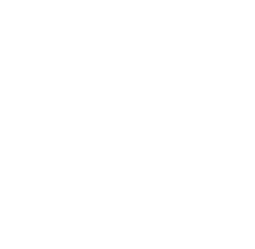 Организация информационной кампаниио возможностях и льготах для резидентов ТОР
СПАСИБО ЗА ВНИМАНИЕ!